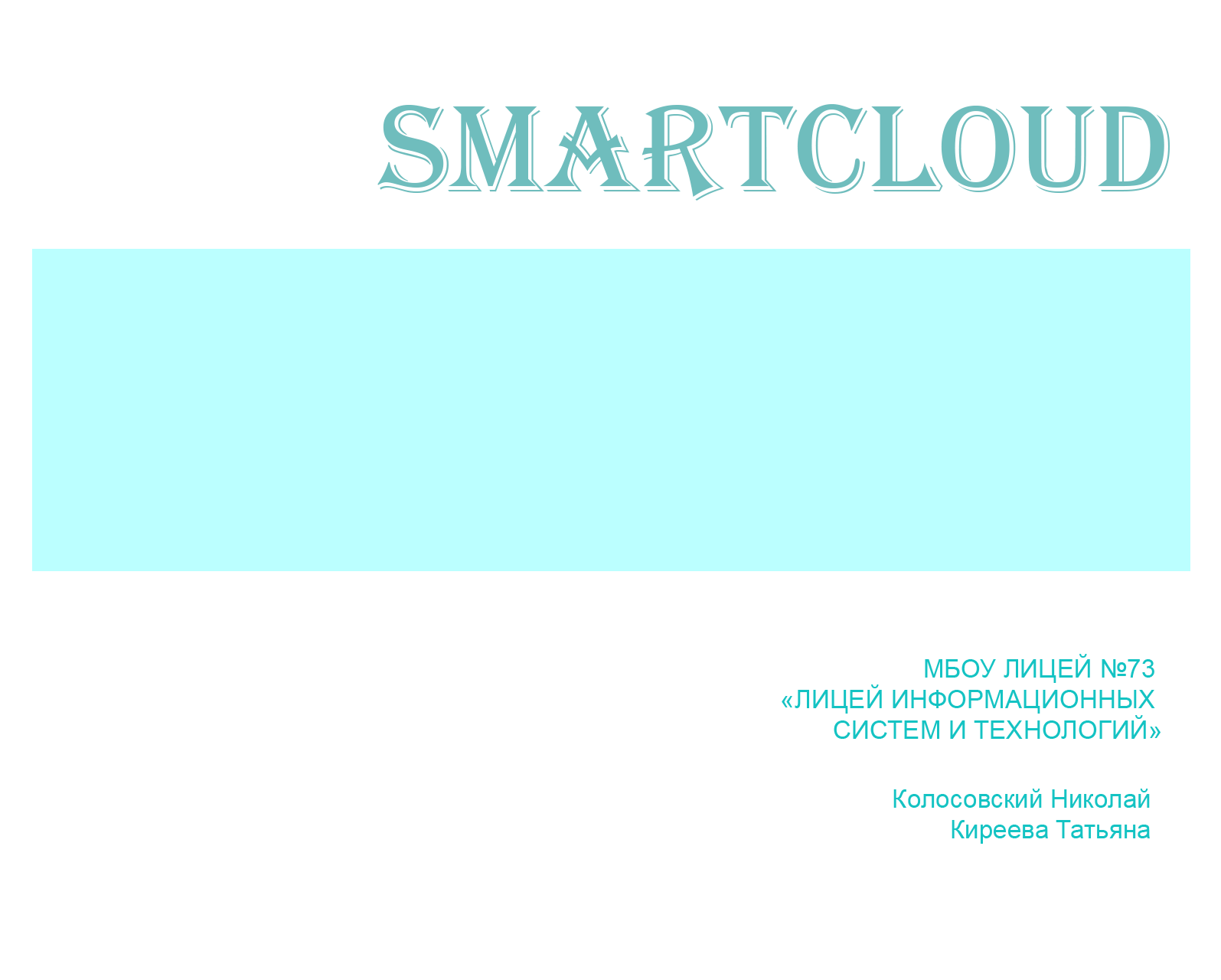 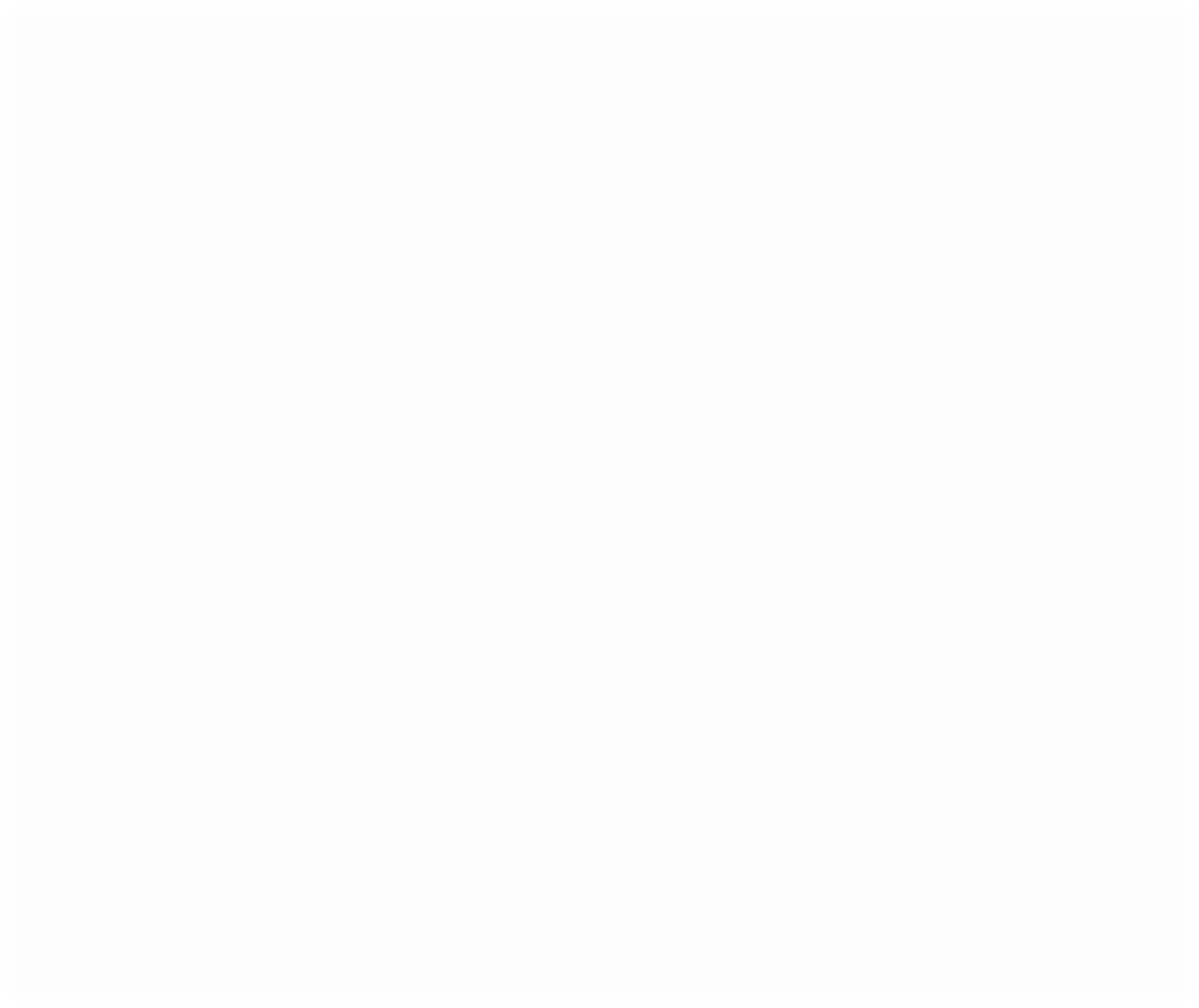 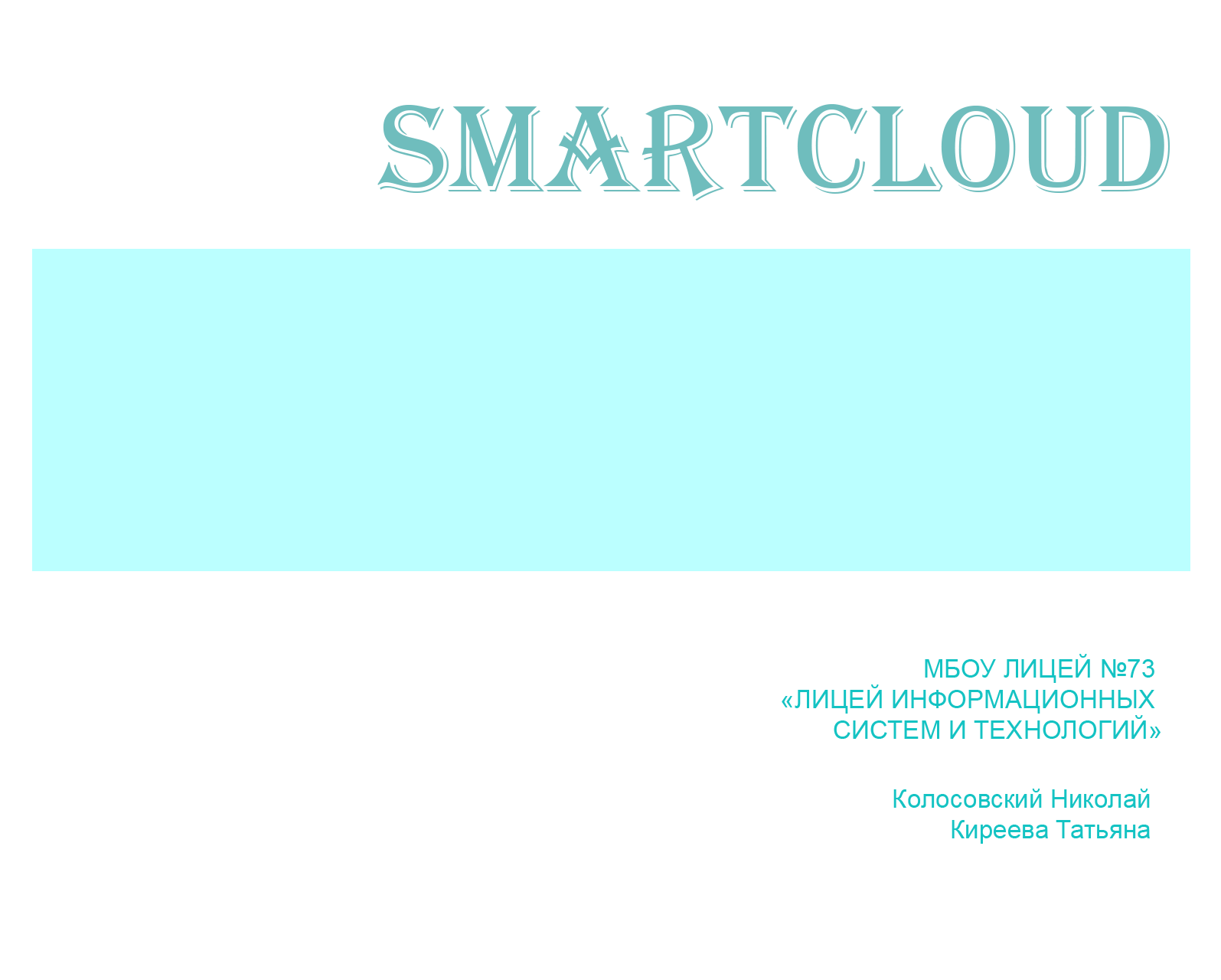 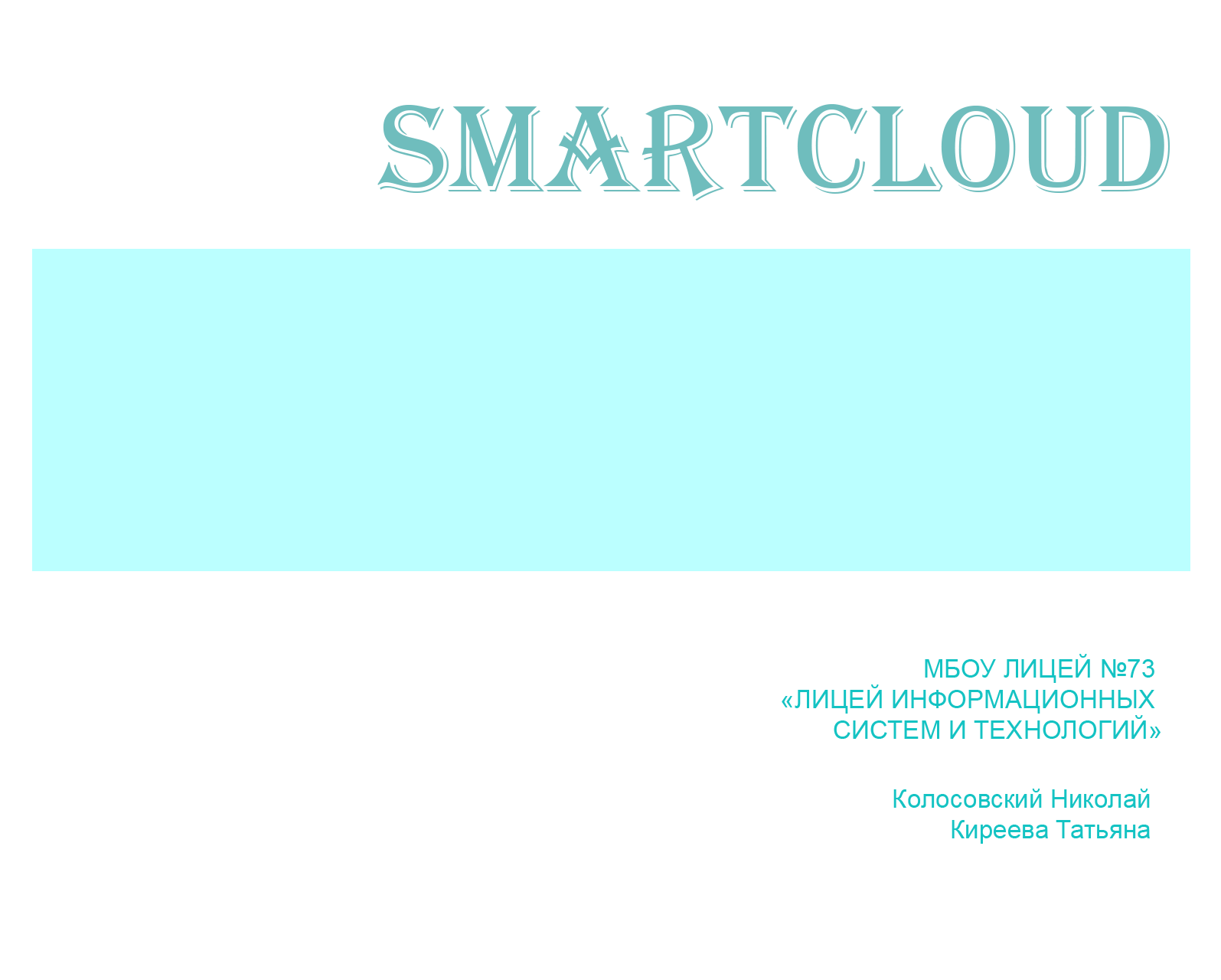 Цели
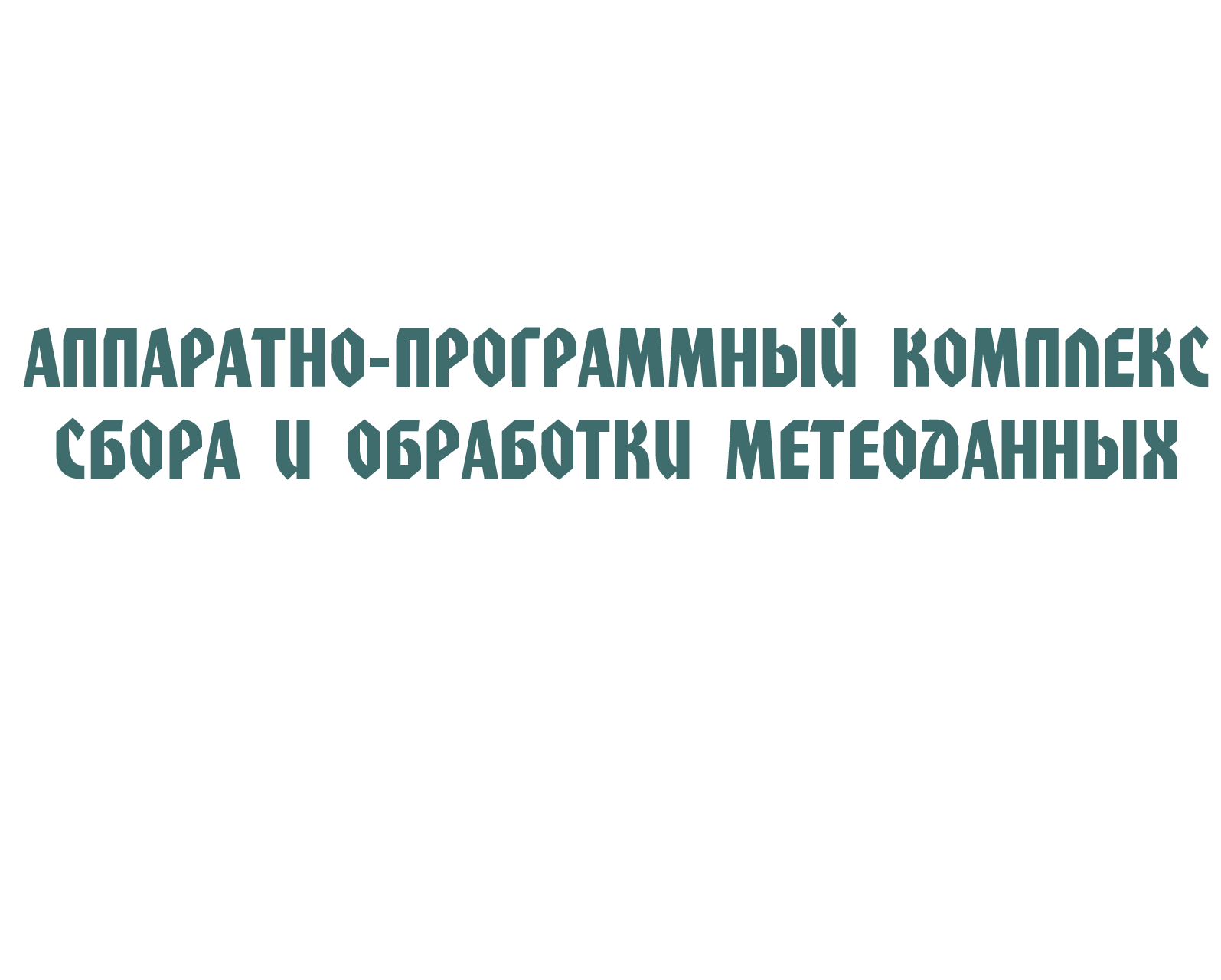 Актуальность сбора метеоданных в агропромышленной сфере
Создать Аппаратно-программный комплекс для сбора и обработки метеоданных с полей агропромышленных предприятий.
Разработать программное обеспечение обработки, анализа и протоколирования получаемых данных на едином узле управления.

Задачи:
Получение метеоданных актуальных для конкретного местоположения с учётом рисков в сельском хозяйстве

Оперативная информация по изменению погодных условий на конкретном поле сельскохозяйственных угодий

Простой доступ к получению метеоданных, выдача метеоданных в автоматическом режиме через заданный промежуток времени.

Протоколирование данных для дальнейшего анализа влияния погодных условий на урожай сельхоз. Культур за несколько лет
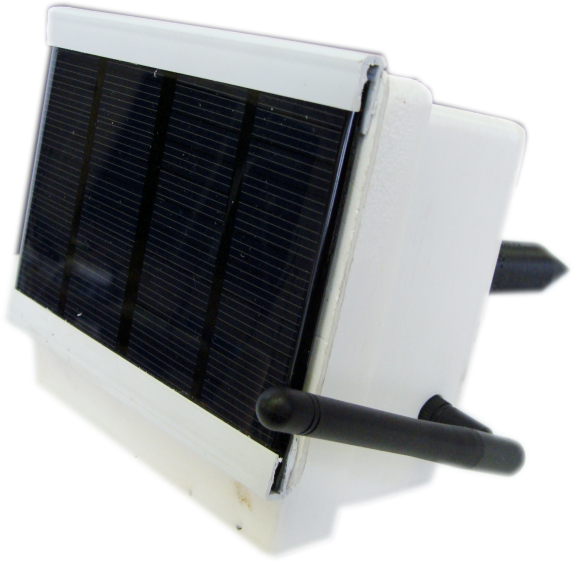 Разработать  устройство и алгоритм функционирования.
Анализ программного обеспечения для создания программы обработки данных.
Разработать интерфейс пользователя программного обеспечения
Провести тестирование устройства в реальных условиях.
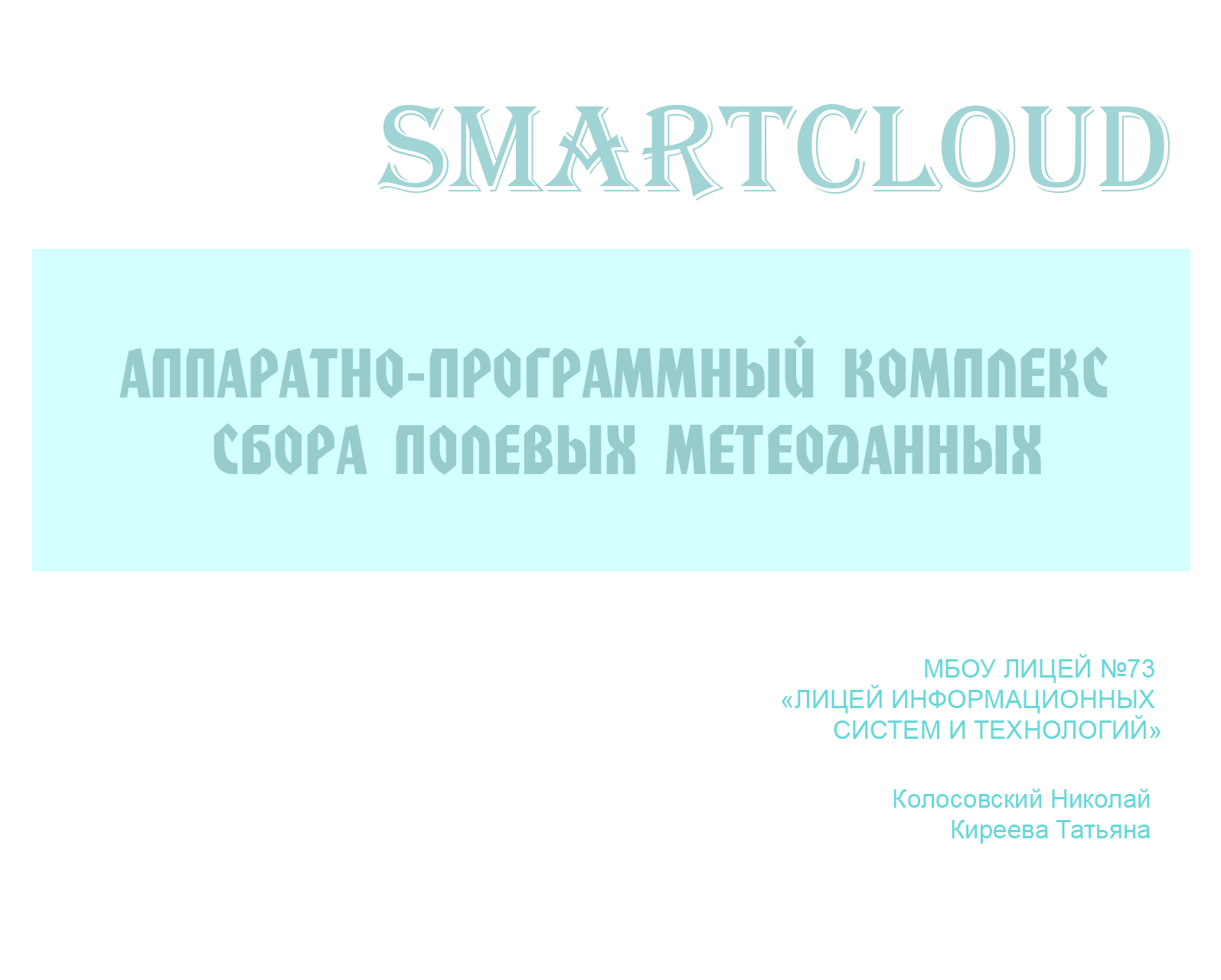 Конструктивное исполнение
СОСТАВ
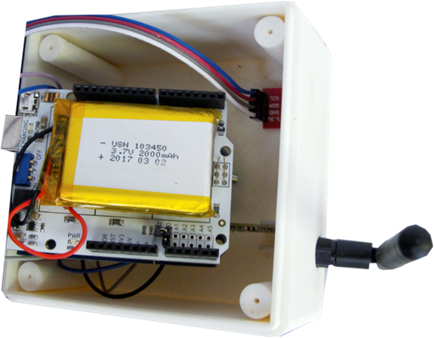 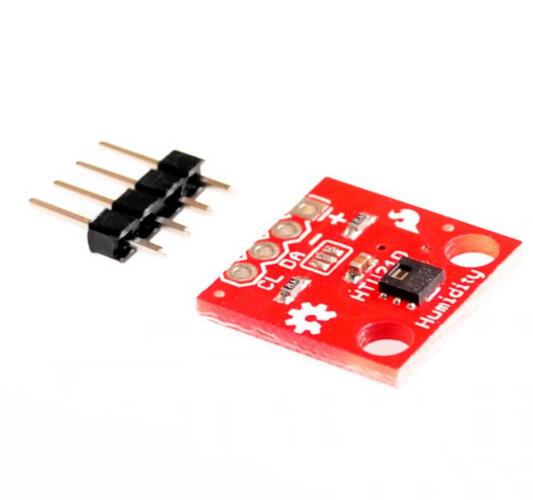 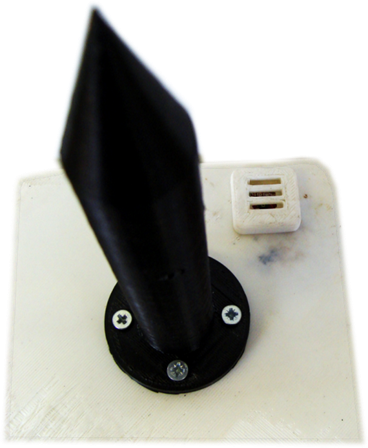 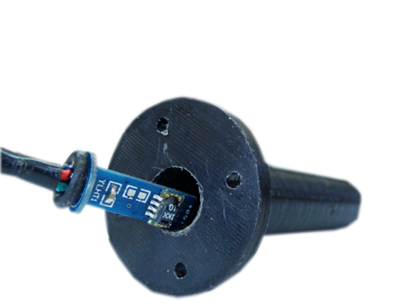 датчик температуры и влажности HTU21D
корпус
щуп с датчиком 
температуры и влажности почвы 
sht10
Arduino UNО
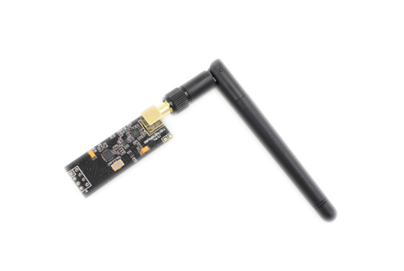 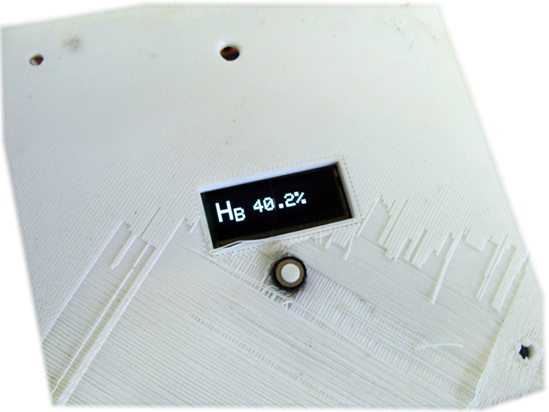 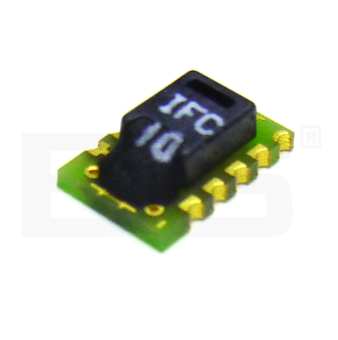 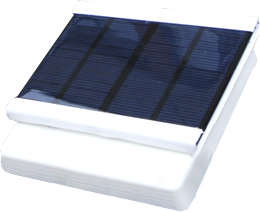 Радиомодуль 
NRF24L01+PA+LNA
Датчик влажности и температуры SHT10
Средняя крышка 
с дисплеем
Верхняя крышка с закрепленной 
солнечной батареей
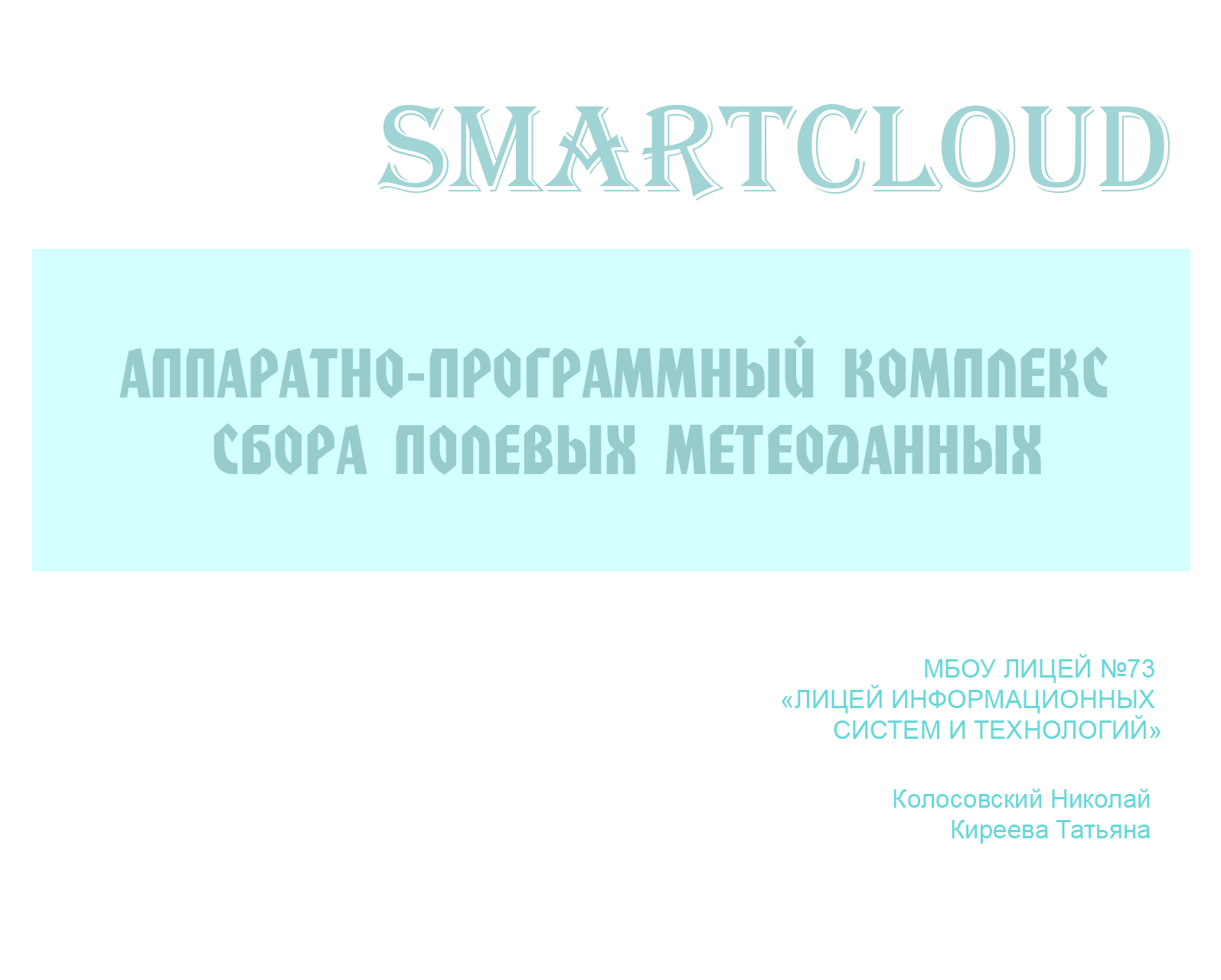 ИНТЕРФЕЙС ПОЛЬЗОВАТЕЛЯ ПО
(основан на языке Python)
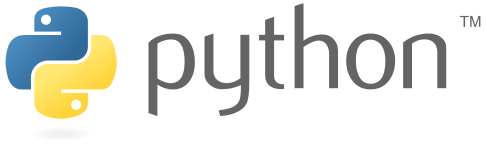 Python
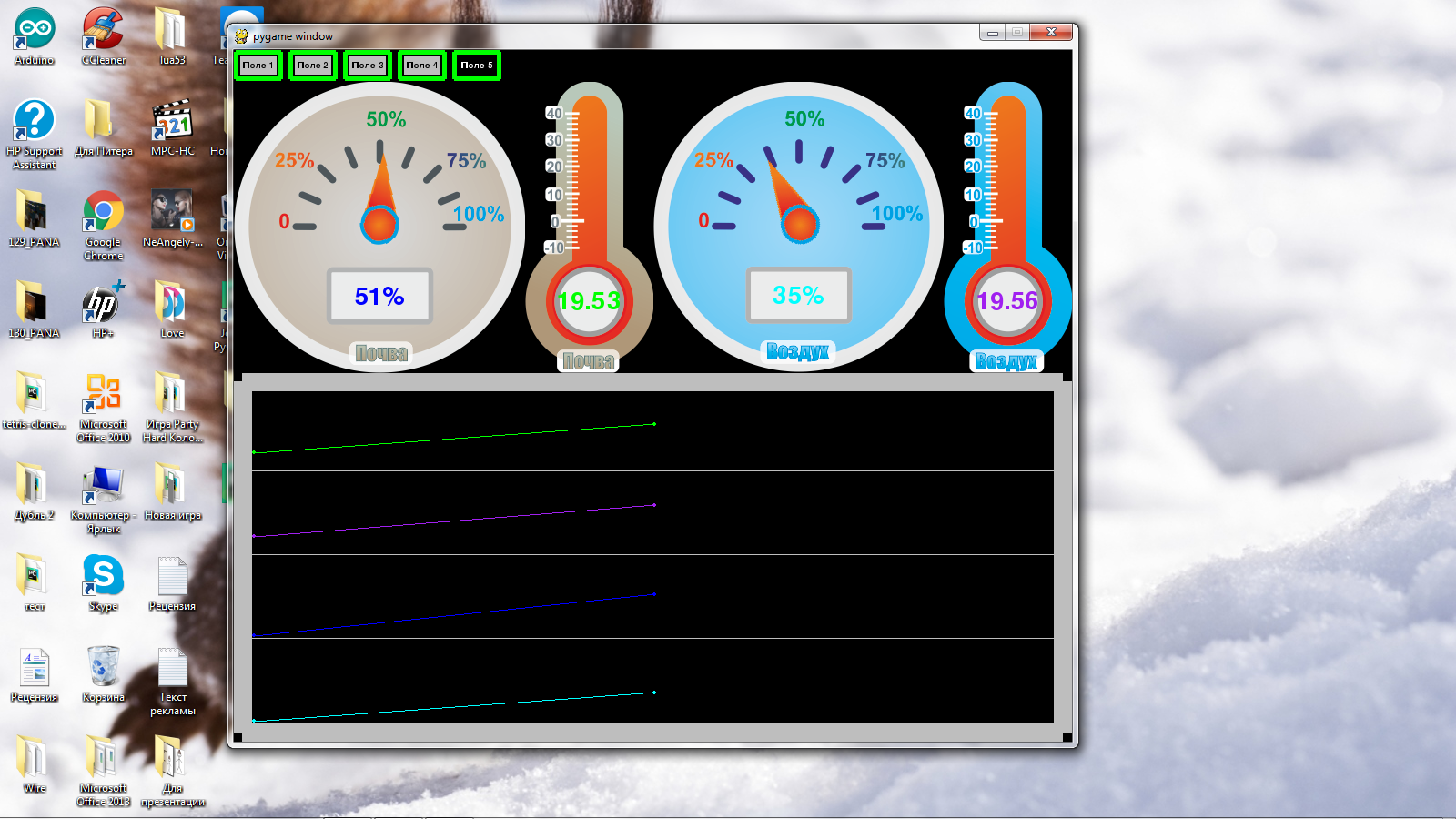 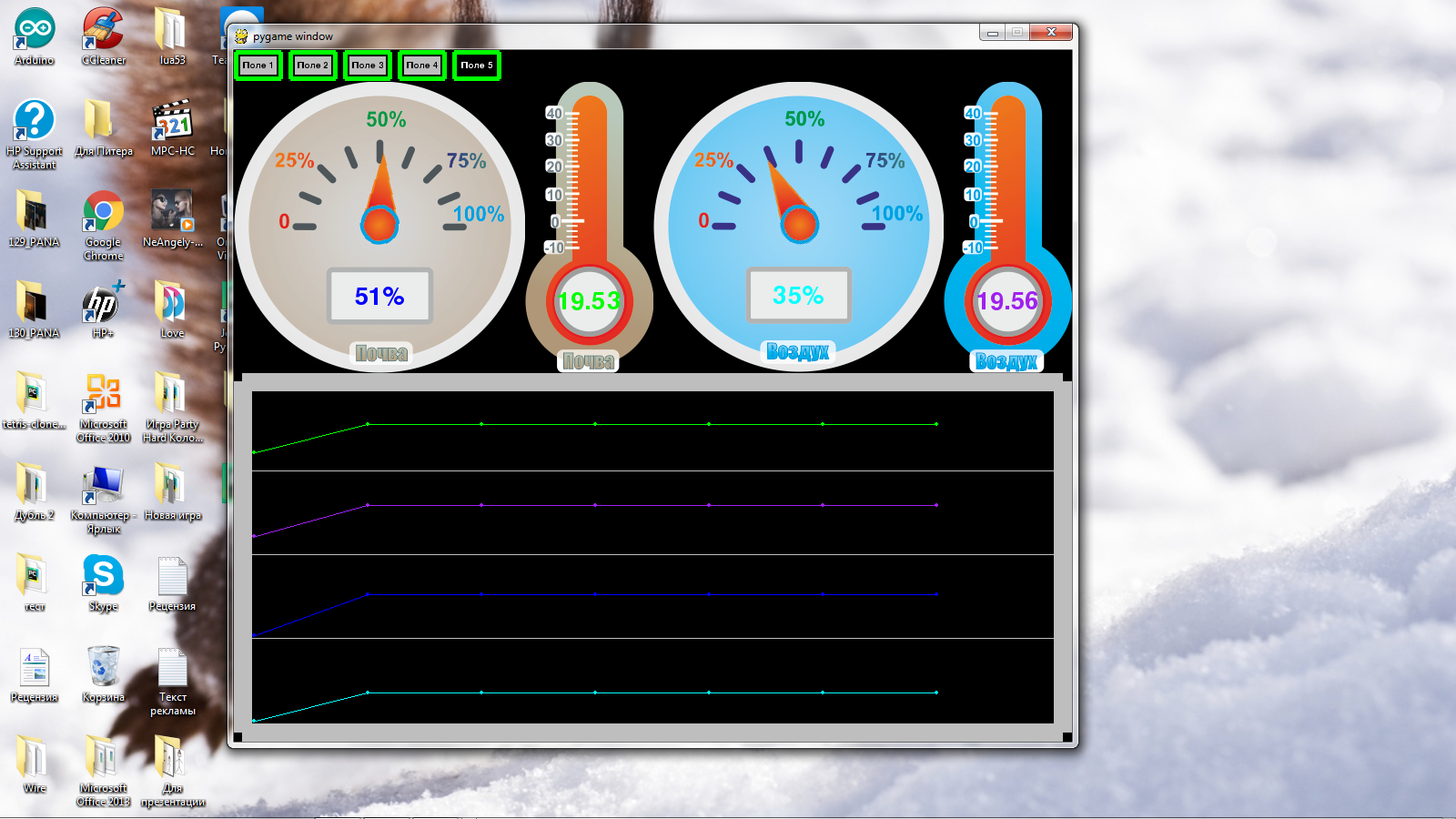 Почему именно Python?
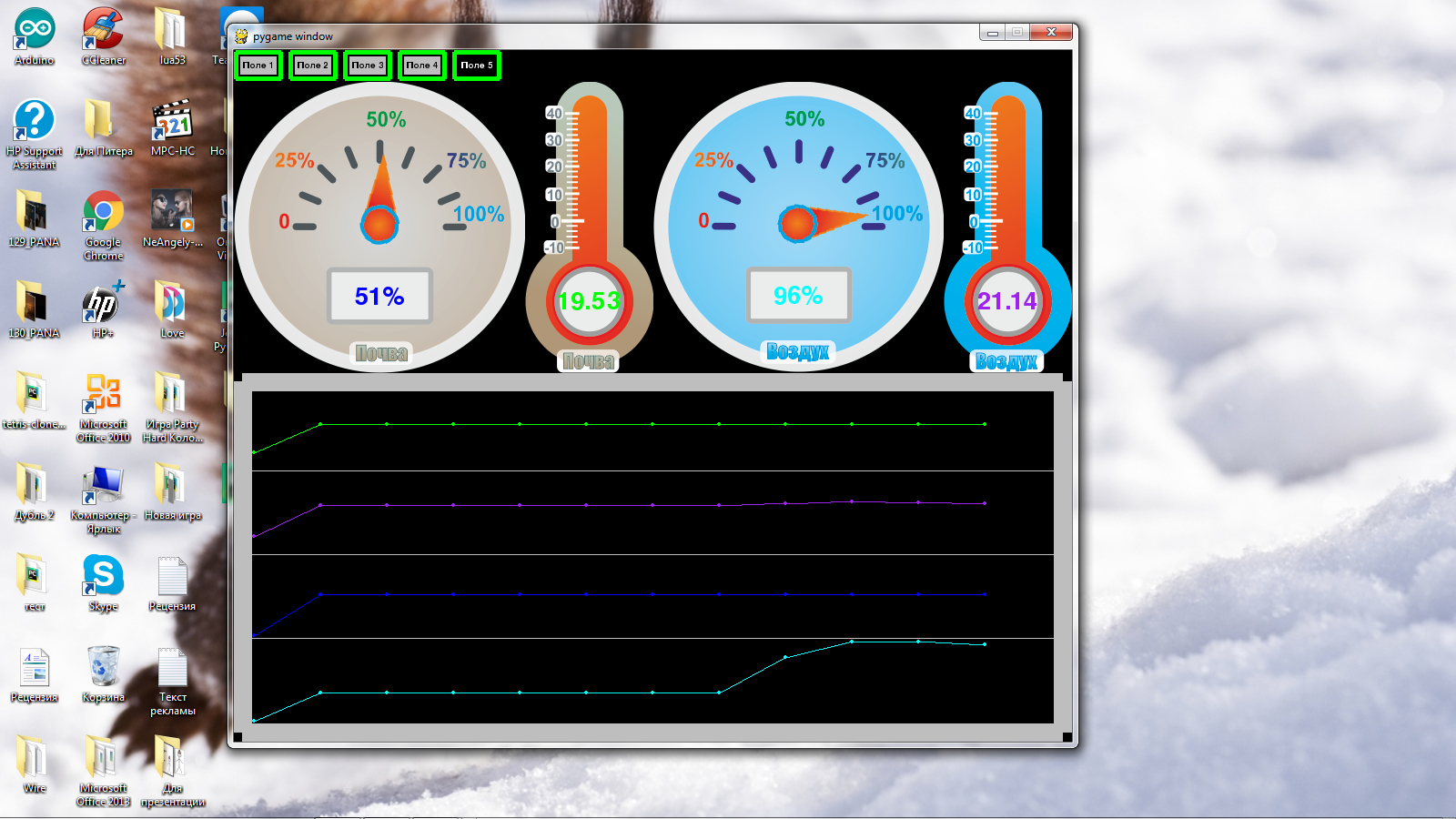 Самый популярный
Мощный и универсальный
лаконичный и понятный код
Объектно-Ориентированый язык Программирования
Интерактивный режим создания кода
Удобочитаемый синтаксис
Большое количество библиотек
ИСПОЛЬЗОВАНИЕ ЯЗЫКА PYTHON НАШ ЦЕЛЕНАПРАВЛЕННЫЙ И ОСОЗНАННЫЙ ВЫБОР СРЕДСТВА СОЗДАНИЯ ИНТЕРФЕЙСА ЦЕНТРА АГРОНОМИЧЕСКОГО КОНТРОЛЯ И УПРАВЛЕНИЯ ДЛЯ ОТОБРАЖЕНИЯ ПОЛУЧАЕМОЙ ИНФОРМАЦИИ С ПОЛЕЙ И ВЕДЕНИЯ СТАТИСТИЧЕСКИХ ДАННЫХ.